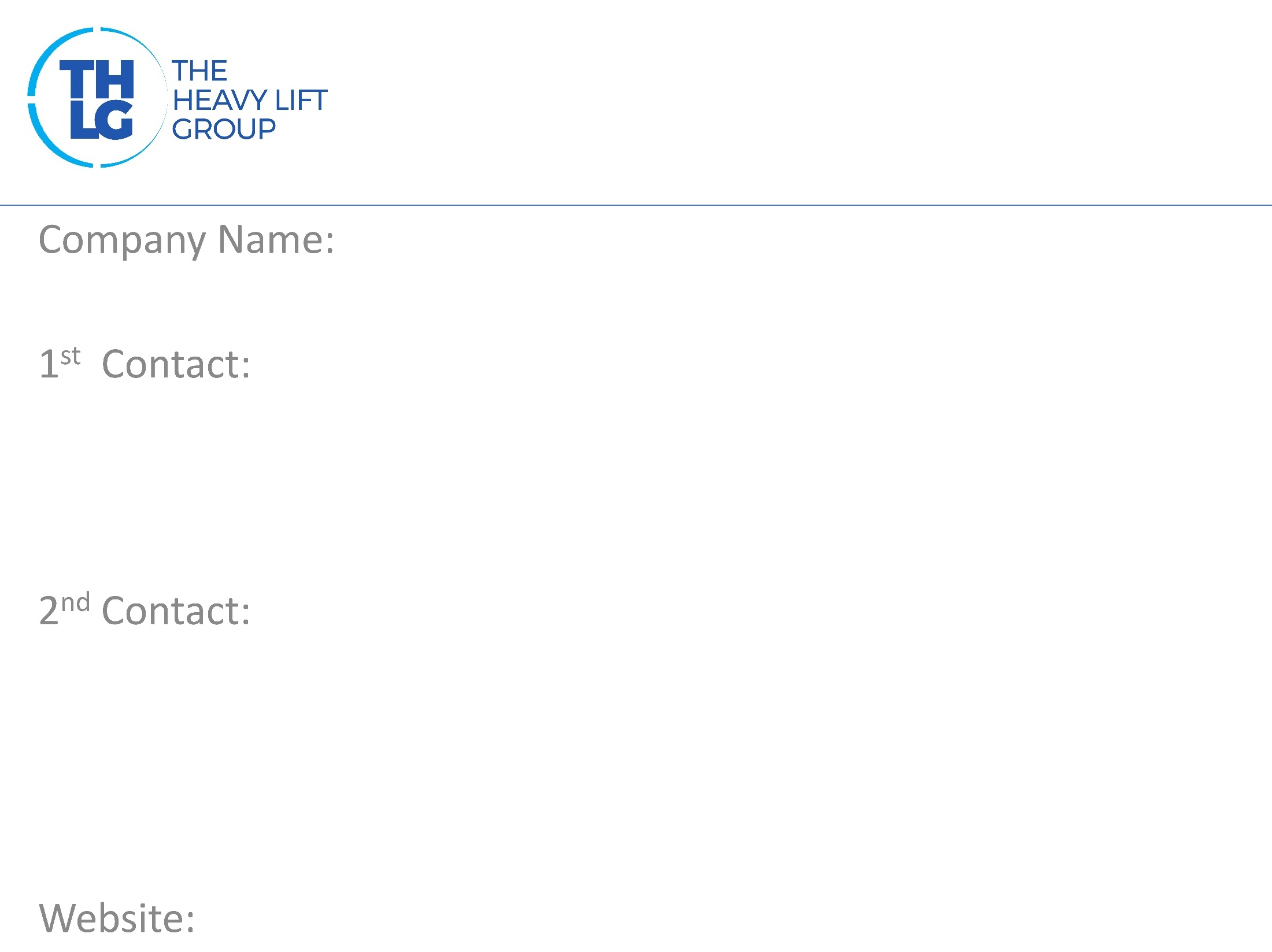 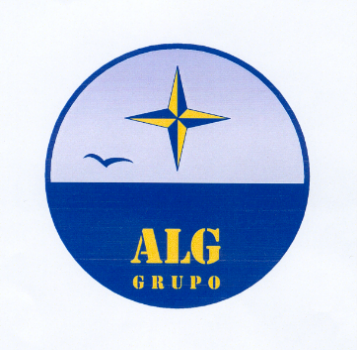 SPAINTHLG member since 1992
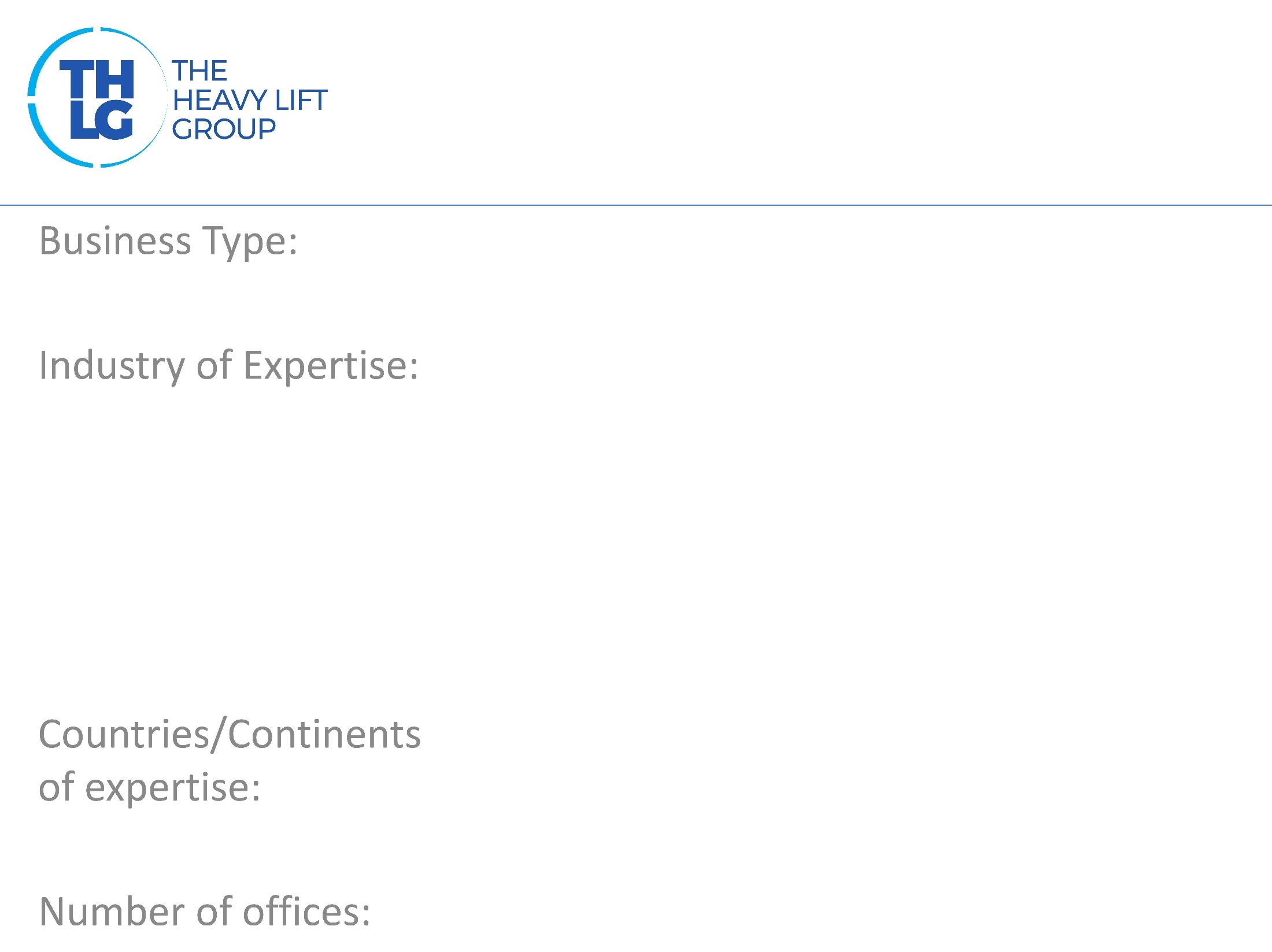 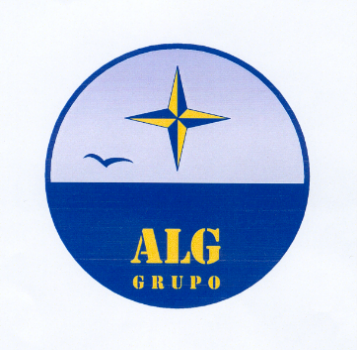 SPAINTHLG member since 1992
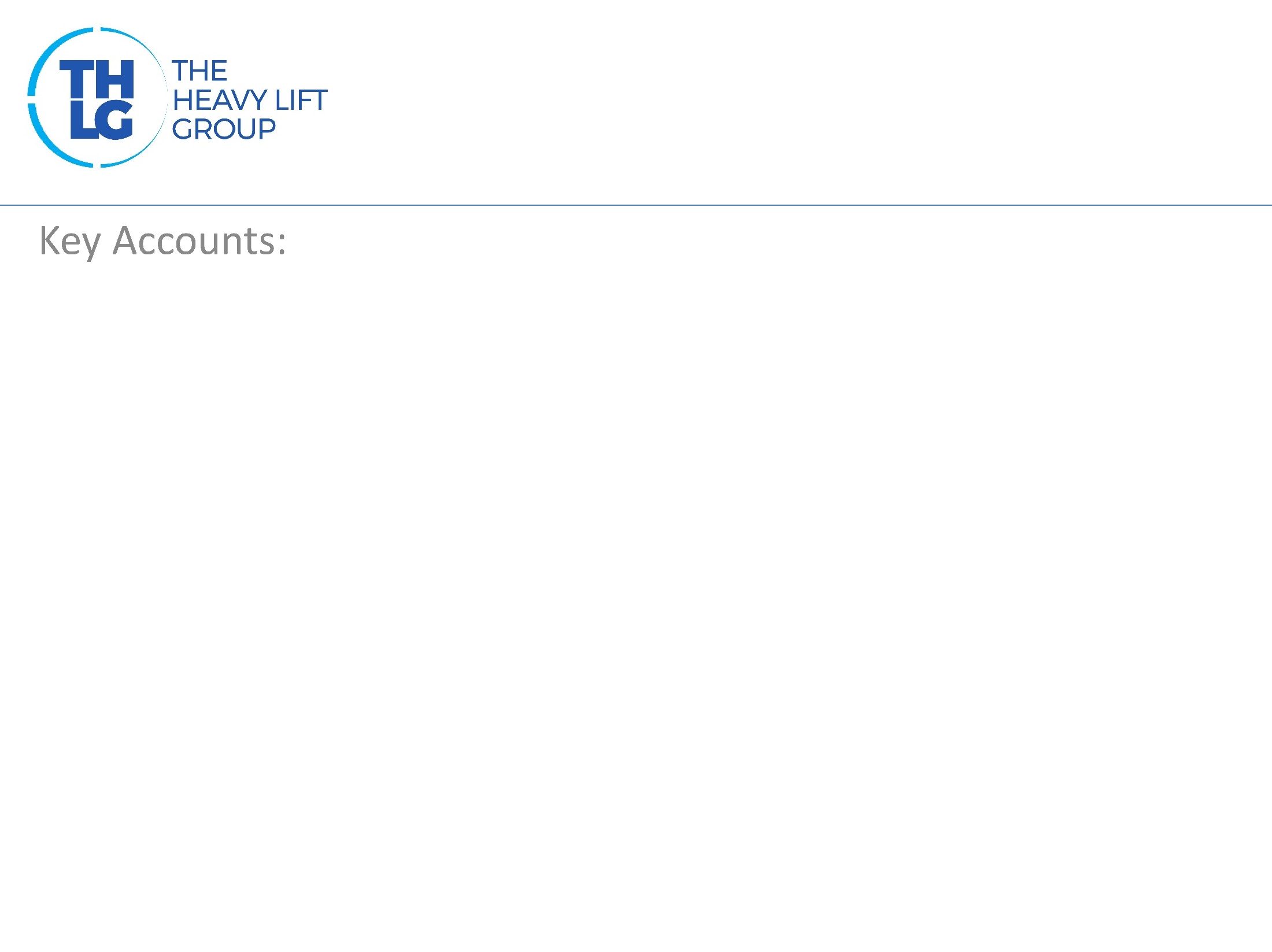 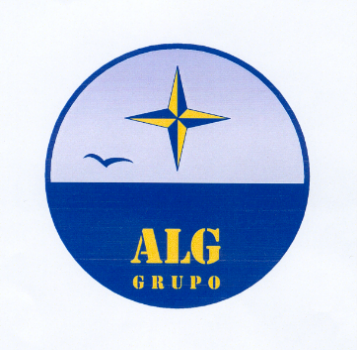 SPAINTHLG member since 1992
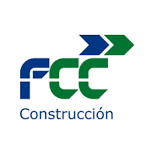 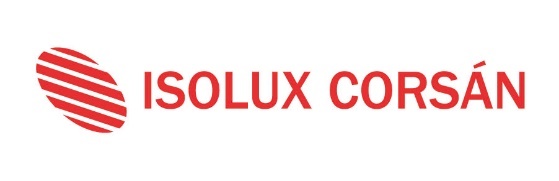 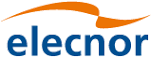 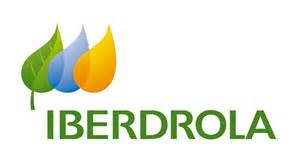 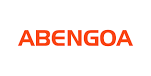 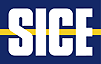 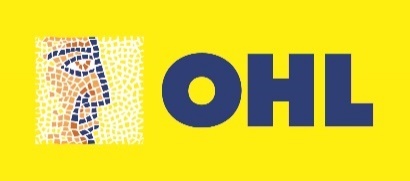 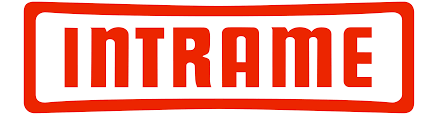 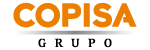 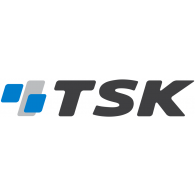 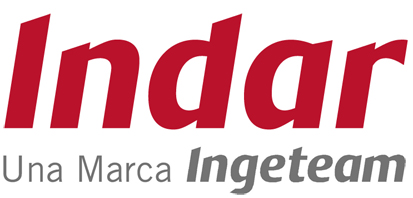 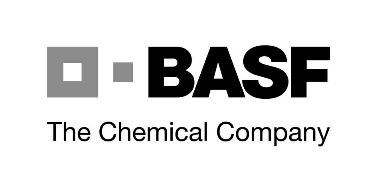 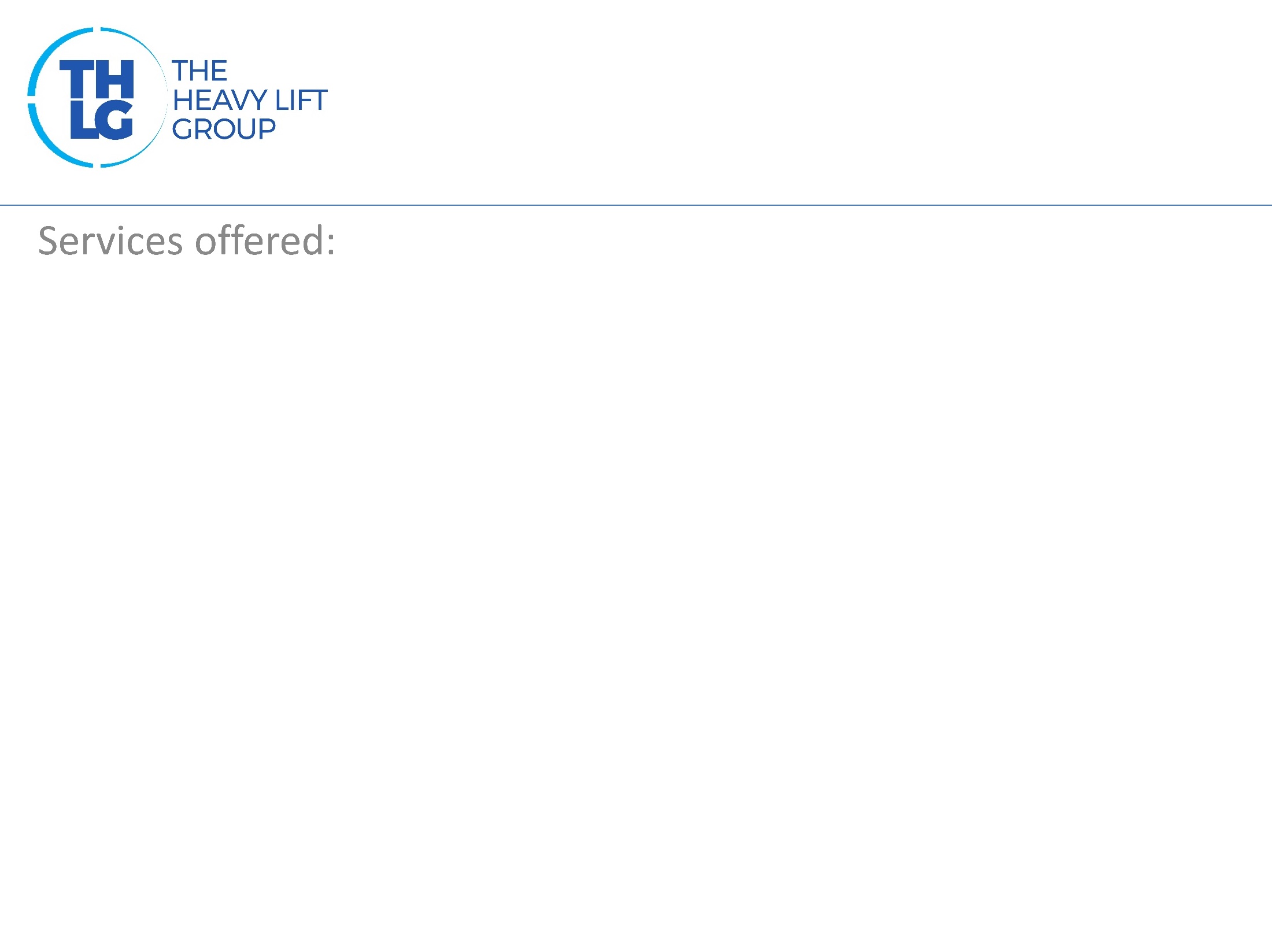 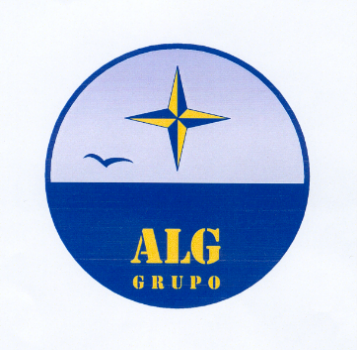 SPAINTHLG member since 1992
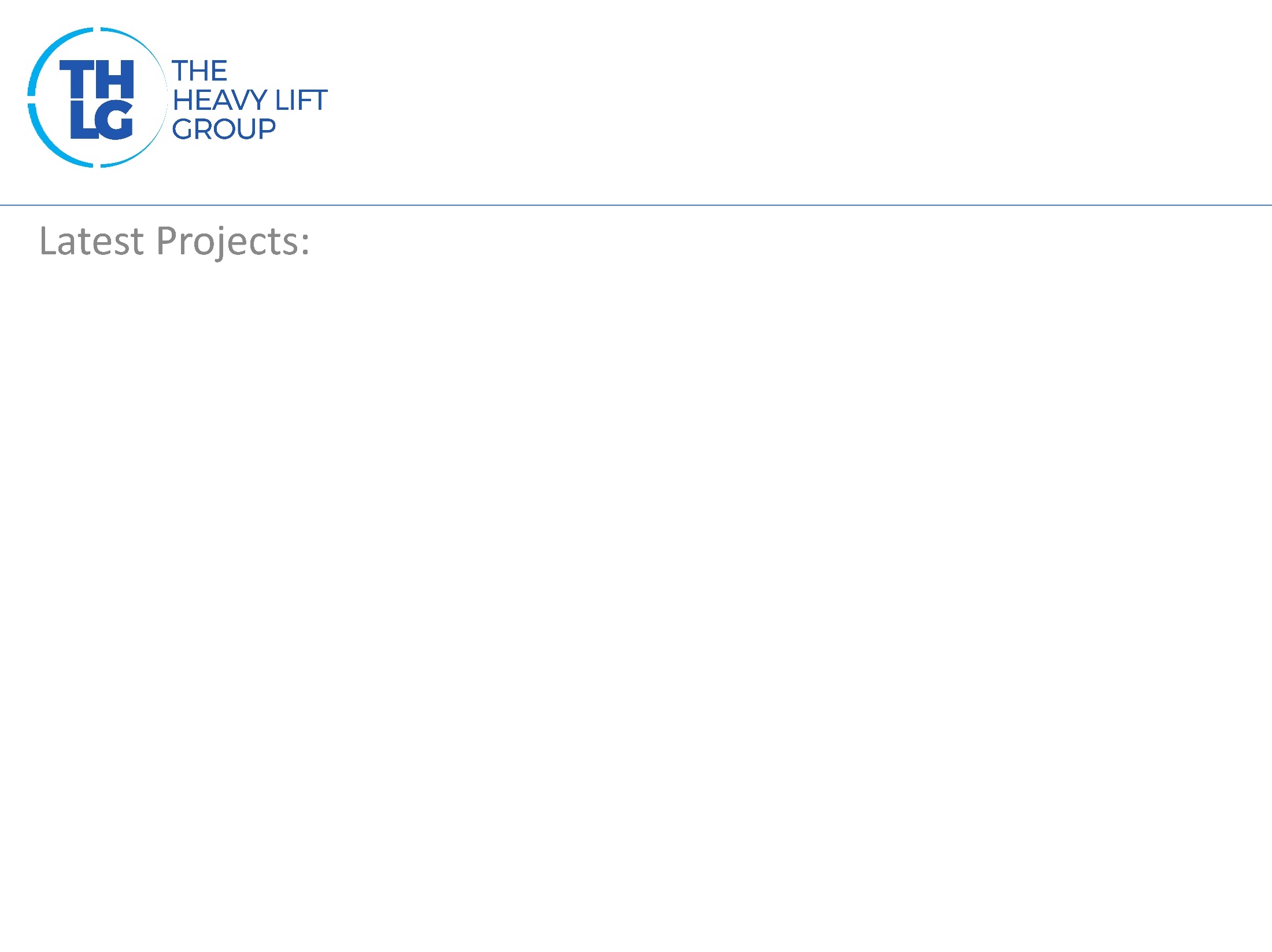 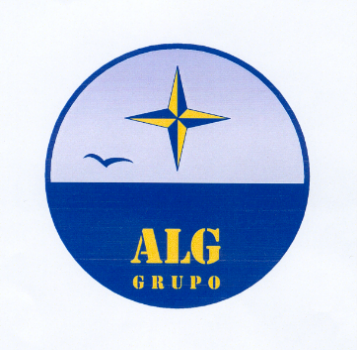 SPAINTHLG member since 1992
Join us on social media
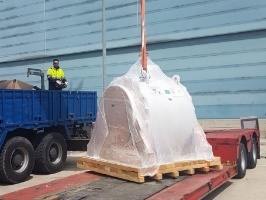 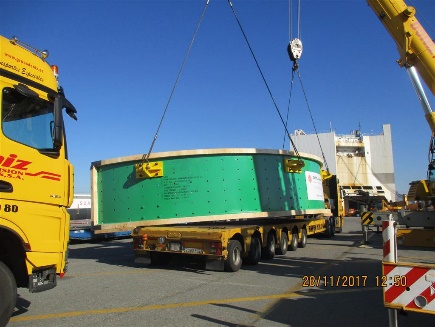 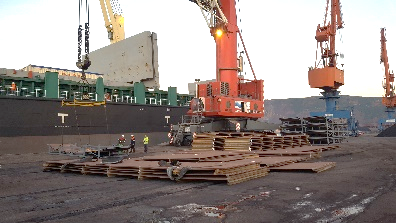 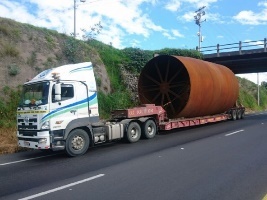 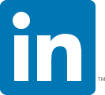 Cement Plant
Petrochemical
Oil & Gas
Project Cargo Expertise
Read all about our projects:
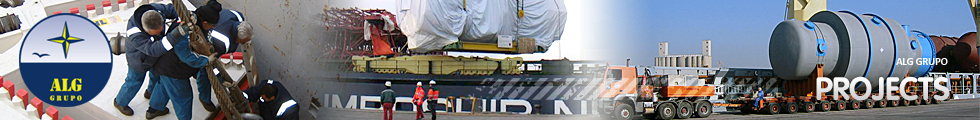 Participation in other Groups:
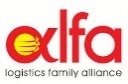